Five Green Apples
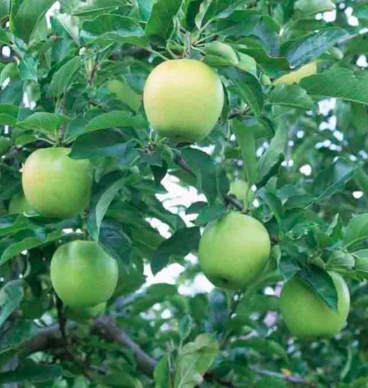 Farmer Gladys had 5 green apples 
hanging on a tree,
Farmer Gladys had 5 green apples 
hanging on a tree.
Then she grabbed one apple 
and she gulped it hungrily!
Leaving 4 green apples 
hanging on a tree.
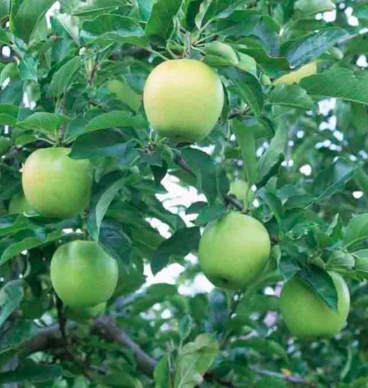 Farmer _____ had 4 green apples 
hanging on a tree,
Farmer _____ had 4 green apples 
hanging on a tree,
Then s/he grabbed one apple 
and s/he gulped it hungrily!
Leaving 3 green apples 
hanging on a tree.
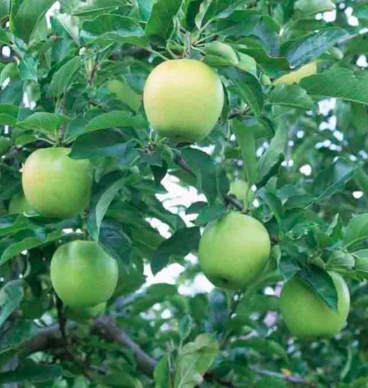 Farmer _____ had 3 green apples 
hanging on a tree,
Farmer _____ had 3 green apples 
hanging on a tree,
Then s/he grabbed one apple 
and s/he gulped it hungrily!
Leaving 2 green apples 
hanging on a tree.
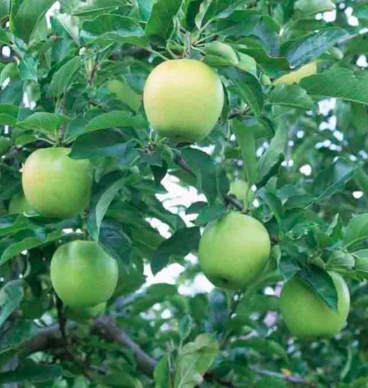 Farmer _____ had 2 green apples hanging on a tree,
Farmer _____ had 2 green apples hanging on a tree,
Then s/he grabbed one apple 
and s/he gulped it hungrily!
Leaving 1 green apple 
hanging on a tree.
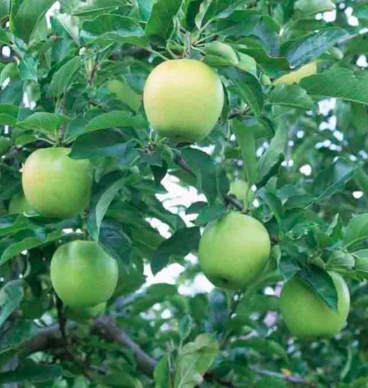 Farmer _____ had 1 green apple hanging on a tree,
Farmer _____ had 1 green apple hanging on a tree,
Then s/he grabbed that apple 
and s/he gulped it hungrily!
Leaving no green apples 
hanging on a tree!
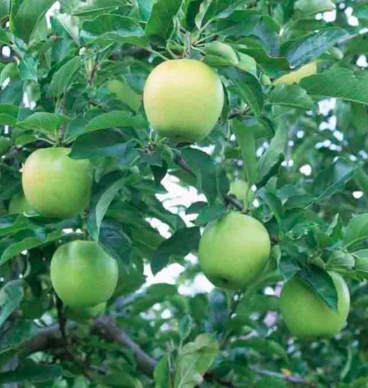